La subasta
Como practicar los números
¿Qué es una subasta?
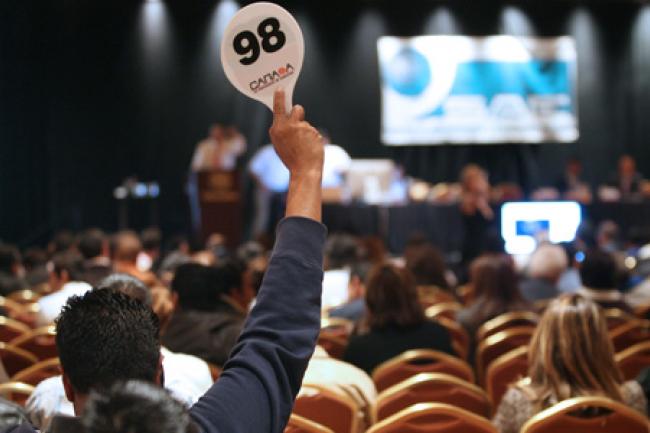 Vamos a imaginar que …
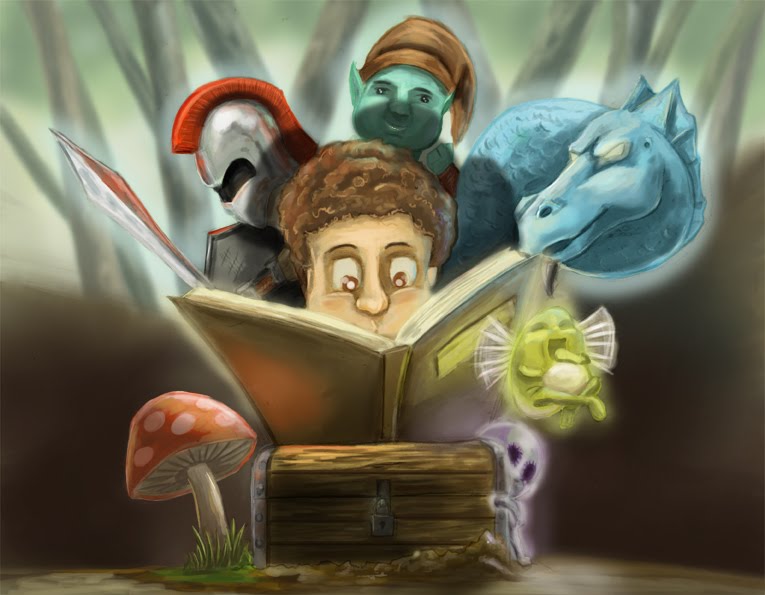 Estamos en una subasta. Somos posibles compradores. 

Van a subastar diferentes tipos de vivienda. 

Tu quieres una casa que se adapte a tus necesidades…
EMPIEZA LA SUBASTA
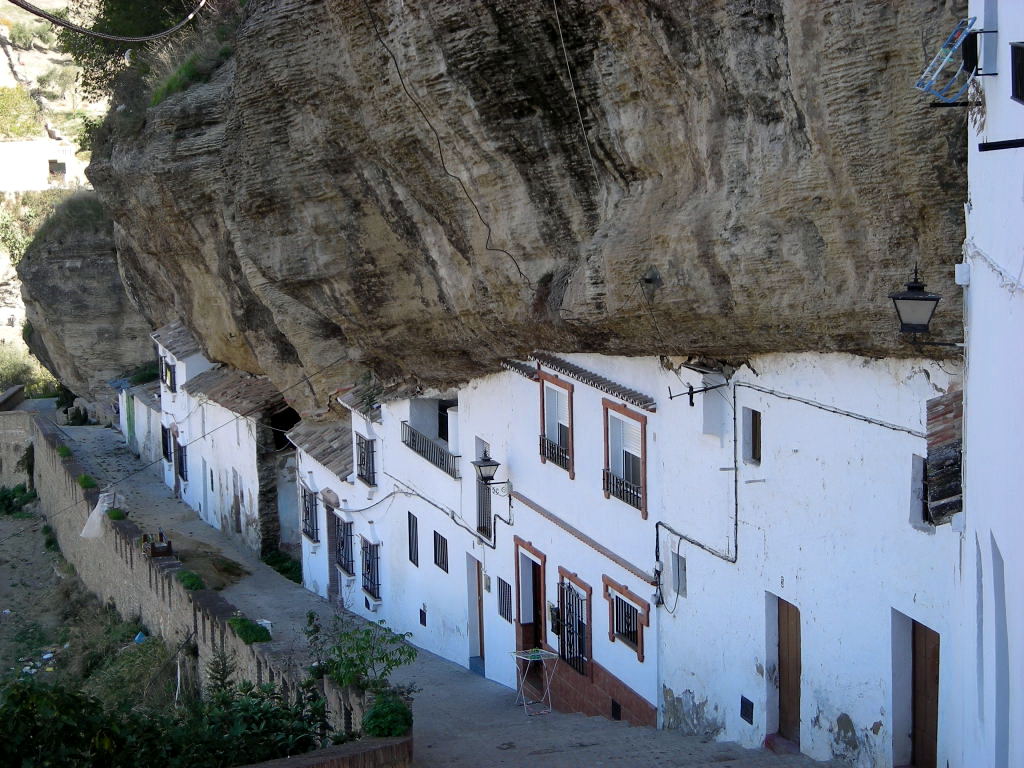 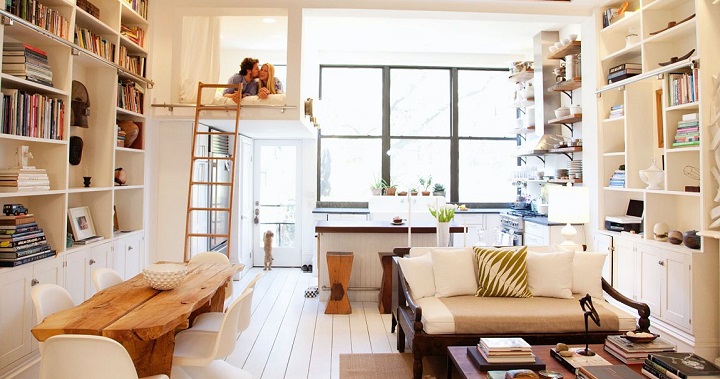 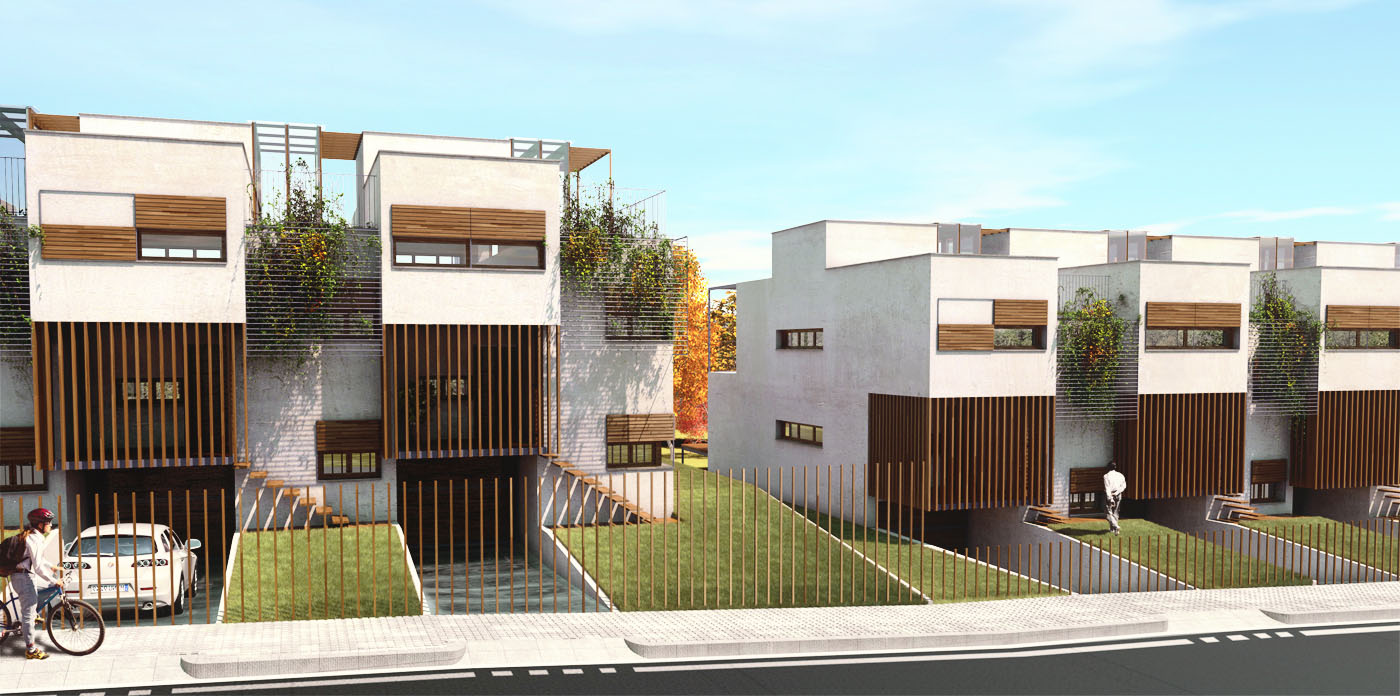 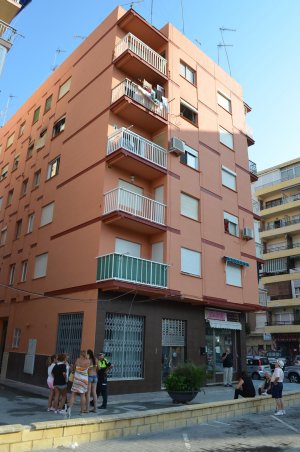 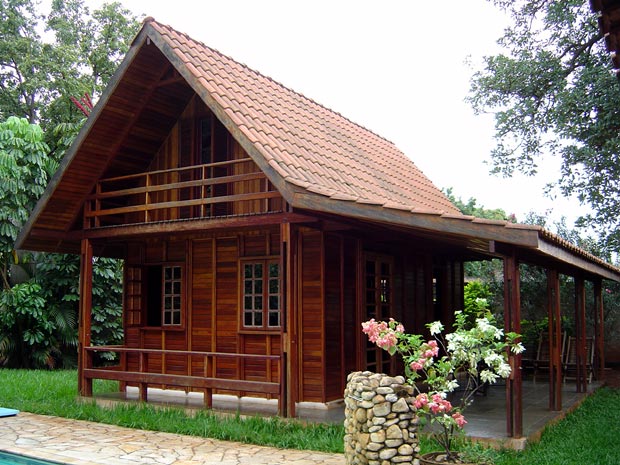 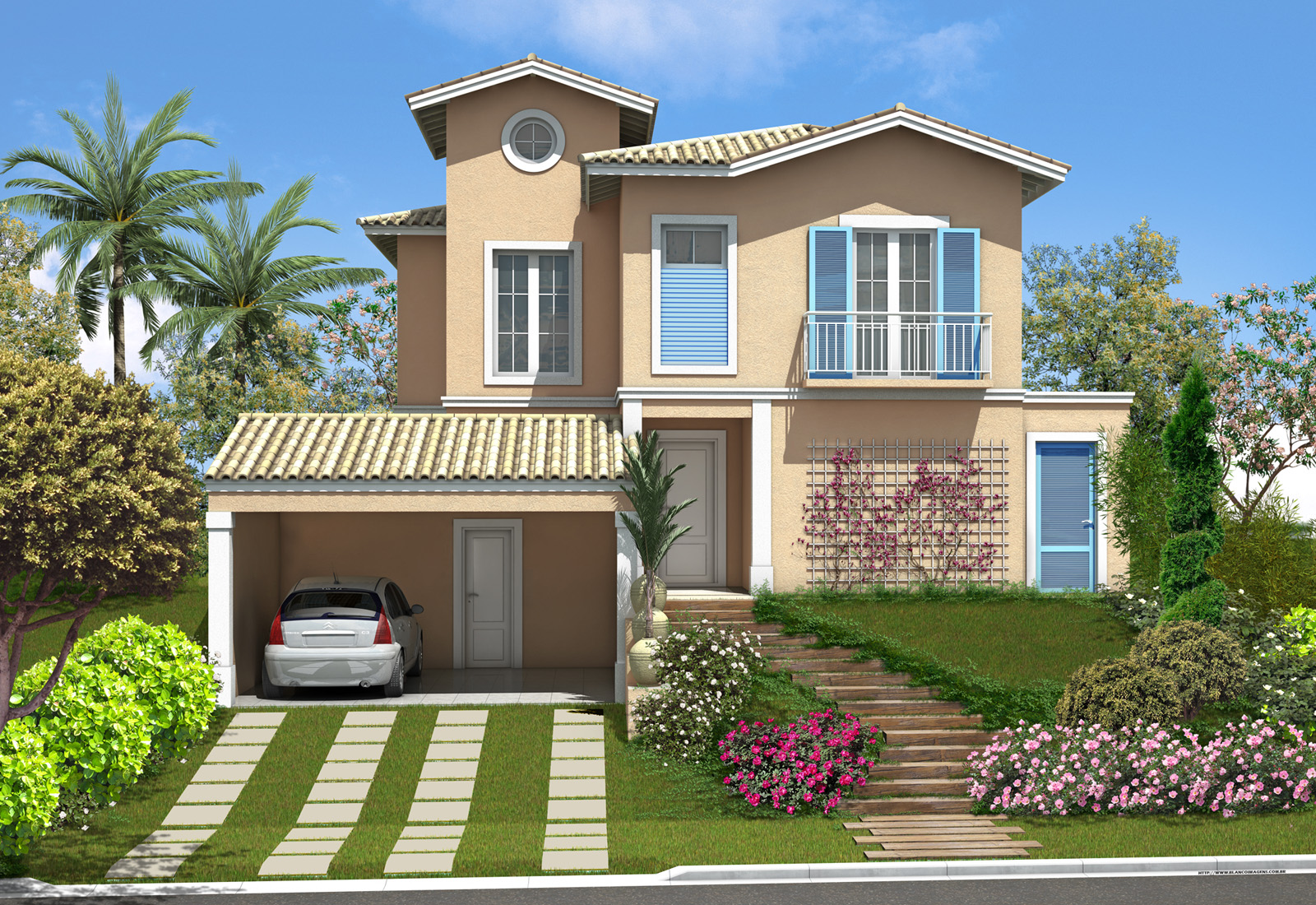 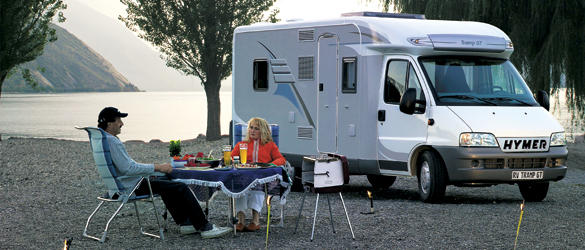